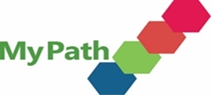 Projeto n°: 2021-DE02-KA220-VET-000030549
Kit de formação MyPath
Ofelya Weinblat
Este projeto foi financiado com o apoio da Comissão Europeia. Esta publicação reflecte apenas as opiniões do autor e a Comissão não pode ser responsabilizada por qualquer utilização que possa ser feita da informação aqui contida.
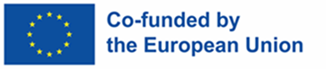 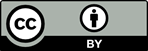 Introdução
As mulheres oriundas da migração, dos refugiados e das minorias étnicas enfrentam desafios únicos na integração e no mercado de trabalho.

Objetivo do kit: Fornecer métodos inovadores para a formação destas mulheres, a fim de as capacitar para o sucesso.
Visão geral do kit de formação
Ferramentas de avaliação e listas de controlo
Os 4 blocos
Modelos de desenvolvimento de carreira
Aptidões e competências relacionadas com o mercado de trabalho
Modelos de Inteligência Emocional
Desenvolver/melhorar as competências cognitivas
Avalia os antecedentes, as qualificações e as expectativas dos participantes.
Permite que os formadores personalizem a formação de acordo com as necessidades individuais.
Acompanha os progressos e assegura uma cobertura completa da formação.
Bloco 1 - Modelos de desenvolvimento de carreira
Objetivo: Dotar os participantes de estratégias e modelos para navegarem e serem bem sucedidos nos seus percursos profissionais.
Paradigmas para a progressão na carreira
Análise dos mercados de trabalho e das carreiras adequadas com base nas qualificações
Exercícios de reforço da confiança
Cenários de carreira no mundo real
Desafios dos cuidados infantis e possíveis soluções
Leila é uma migrante da Turquia que se mudou recentemente para a Alemanha. Tem uma formação profissional que se enquadra nos níveis 3-5 do QEQ.  
No entanto, enfrenta um grande desafio: encontrar um serviço de acolhimento de crianças fiável e acessível para o seu filho de 3 anos, especialmente tendo em conta as diferenças culturais e a sua falta de familiaridade com o sistema alemão.

Programas governamentais, iniciativas comunitárias, "Disposições relativas ao local de trabalho, etc.
Caminho para a solução do problema
Sensibilizar
Modelos
Plataformas e aplicações em linha
Formação linguística e/ou cultural
Centros públicos de acolhimento de crianças (Kitas)
Tagesmutter (Mães de dia)
Acordos de trabalho flexíveis
Grupos de integração e apoio
Vales de acolhimento de crianças ou apoio financeiro
Redes do país de origem
Bloco 2 - Aptidões e competências relacionadas com o mercado de trabalho
Objetivo: Competências e conhecimentos cruciais necessários para ter êxito no mercado de trabalho moderno.
Compreender as exigências e tendências do mercado de trabalho da UE
Aptidões e competências transversais no mercado de trabalho atual
Cenários simulados do mercado de trabalho
Workshops sobre competências e ferramentas digitais relevantes para as funções profissionais
Caminho para a integração profissional
Leila, uma mulher de 32 anos da Síria, recebeu formação profissional como enfermeira na Síria, QEQ 4. Depois de se ter mudado para a Alemanha com os filhos, pretende continuar a sua carreira na área da enfermagem.
Análise do défice de competências
Competências actuais da Lena (com base no EFP sírio)
Competências exigidas aos enfermeiros alemães
Tratamento avançado de feridas e procedimentos esterilizados
Administrar uma vasta gama de medicamentos, incluindo medicamentos intravenosos
Utilização de dispositivos digitais para monitorizar os sinais vitais
Documentar informações sobre os doentes em alemão utilizando software médico
Comunicar com doentes, familiares e colegas em alemão
Conhecimento das normas e protocolos europeus em matéria de cuidados de saúde
Trabalhar numa equipa multidisciplinar
Procedimentos e protocolos avançados de salvamento de vidas
Cumprimento da legislação alemã em matéria de cuidados de saúde e regulamentos de privacidade
Cuidados básicos com feridas
Administração de medicamentos orais e injectáveis
Monitorização manual dos sinais vitais
Documentar informações sobre os doentes em árabe
Comunicar com os doentes e as famílias em árabe
Conhecimentos básicos sobre doenças e tratamentos comuns
Trabalhar em ambientes de elevado stress
Procedimentos básicos de primeiros socorros
Colmatar cada lacuna identificada
Competências específicas, por exemplo, competências digitais ou linguísticas.
Potenciais mentores que podem orientar.
Instituições ou organizações alemãs locais que oferecem cursos complementares.
Centros locais que podem oferecer formação no local de trabalho ou oportunidades de estágio.
Bloco 3 - Modelos de Inteligência Emocional
Objetivo: Capacitar os participantes para compreender e gerir as suas emoções, ajudando-os a comunicar eficazmente e a construir relações profissionais sólidas.
A importância da inteligência emocional no local de trabalho
Reconhecer os estímulos e reacções emocionais
Actividades de grupo para praticar a empatia e a comunicação eficaz
Partilha de histórias pessoais
Expansão do vocabulário emocional 
Caminhada pela empatia 
Exercícios para a auto-consciência e a autorregulação
Gestão do stress, como a meditação culturalmente consciente, exercícios de relaxamento multiculturais e inclusivos
Atividade de jogo de papéis
Um plano pessoal de desenvolvimento da IE
Lidar com o labirinto emocional
Cenários emocionais
Reacções
Defensividade
Procurar esclarecimentos
Evitar
Pedir apoio
Tirar um momento para respirar e processar
Exprimir os sentimentos com calma
Leila sente-se isolada durante as pausas, pois os colegas falam em GE e ela tem dificuldade em participar na conversa.
Um doente recusa a sua assistência devido à sua origem migrante.
Enfrenta uma situação stressante em que o estado de saúde de um doente se deteriora rapidamente e tem de comunicar com um médico de língua alemã.
Um colega de trabalho faz uma piada casual mas culturalmente insensível.
Bloco 4 - Desenvolver/melhorar as competências cognitivas
Objetivo: Melhorar as capacidades cognitivas dos participantes, tornando-os pensadores mais ágeis e solucionadores de problemas.
Panorama das competências cognitivas essenciais para os empregos modernos
A correlação entre as competências cognitivas e o desempenho profissional
Exercícios de resolução de problemas e actividades interactivas para aperfeiçoar o pensamento crítico e as capacidades de tomada de decisões
História sonora para melhorar o processamento auditivo.
Cadeia de memória para melhorar a memória de trabalho e de longo prazo.
Puzzles lógicos para promover o raciocínio lógico.
Caixa de problemas para praticar a resolução de problemas.
 Escultura  criativa para estimular a criatividade cognitiva.
Obrigado!